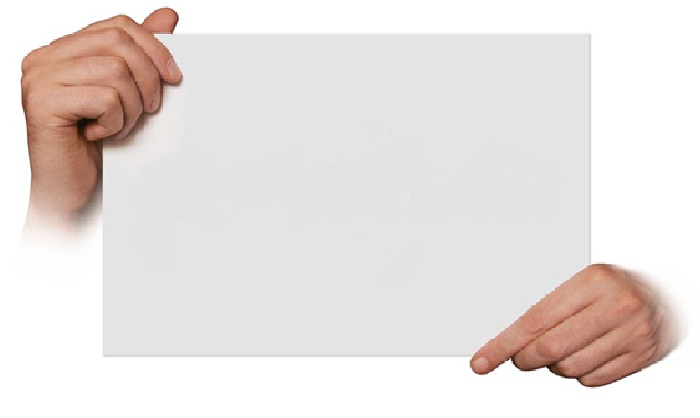 ظهور المذاهب المتبوعة
قبل منتصف القرن الثاني الهجري وما بعده إلى منتصف القرن الثالث ، برز في الفقه عدد من العلماء الذين استفادوا ممن قبلهم ، فألتف حولهم الطلاب ، ورجع الناس إليهم في الفتوى وكان لهم تلاميذ جمعوا أقوالهم ودنوا مذاهبهم . 
وكان من أشهرهم : الأئمة الأربعة الذين تنسب إليهم المذاهب المشهورة الباقية إلى يومنا هذا  :
مناقشة الدرس السابق من خلال المحاور التالية :
المذاهـــــب الأربعة
أولا : مذهب الحنفية
ورث علم أهل الكوفة إبراهيم النخعي ، ثم حماد بن أبي سليمان ، شيخ الإمام أبي حنيفة النعمان بن ثابت ( ت 150 ) ، ثم انتهى علم مدرسة أهل الرأي إلى أبي حنيفة ، واجتمع عليه الطلاب واستفادوا منه ، واهتم بتفريع المسائل ، واشتهر عندهم الفقه الافتراضي ، فكانت المسألة تطرح في مجلس أبي حنيفة ، فيقال  / أرأيت إن كان كذا و كذا فما الحكم ؟ فيجيب عنها أبو حنيفة ويناقشه الطلاب في ذلك ويحاورونه . 

وكان من طلاب أبي حنيفة أبو يوسف يعقوب بن إبراهيم ، تولى رئاسة القضاء في أيام الرشيد فنشر مذهب أبي حنيفة في الكوفة وغيرها .
ثانياً : مذهب المالكية
اشتهر في المدينة الفقهاء السبعة ، ثم أتى بعدهم الإمام مالك بن أنس ( ت 179) فانتهى إليه علم أهل المدينة ، وصار هو المرجع في الحديث وفي الفتوى بالمدينة ، ورحل إليه طلاب العلم من كل مكان ، ثم تفرق هؤلاء الطلاب الذين أصبحوا فيما بعد علماء ونشروا علم مالك خاصة في مصر و المغرب الإسلامي .
ثالثاً : مذهب الشافعية
في منتصف القرن الثاني ولد الإمام محمد بن إدريس الشافعي ( ت 204) ، وتتلمذ على علماء أجلاء كان منهم الإمام مالك ، كما أنه تتلمذ أيضا على محمد بن الحسن تلميذ الإمام أبي حنيفة ، وجمع بين فقه المدرستين ولكنه إلى مذهب أهل المدينة أقرب ، ونشر علمه في العراق وتتلمذ عليه جمع غفير ، ثم انتقل إلى مصر وتغيرت بعض اجتهاداته في مصر عنها في العراق ، ولهذا سميت أراؤه في العراق بمذهبه القديم ، وفي مصر بالمذهب الجديد .
رابعاً : مذهب الحنابلة
نشأ الإمام أحمد بن محمد بن حنبل ( ت241) ، وطلب العلم في بغداد ، ورحل في طلب العلم ، واهتم بجمع الحديث ونقد الرواة ، وكان من شيوخ الإمام أحمد الإمام الشافعي ، فاستفاد منه في الرأي وفي معرفة بعض المباحث المتعلقة بعلم الحديث كالناسخ و المنسوخ ، ثم جلس الإمام أحمد لنفع الناس ونشر العلم ، فانتشر مذهبه في العراق ، خاصة في عهد المتوكل ، الذي رفع المحنة عن العلماء في مسألة القول بخلق القرآن .
هكذا ظهرت المذاهب الأربعة وانتشرت في الأقطار ، وهؤلاء الأئمة وإن اختلفوا في بعض الأحكام إلا أنهم متفقون في أصول الدين و الحمد لله .
نشــاط
بالرجوع إلى مصادر التعلم المختلفة ، اذكر كتابا في فقه كل مذهب من المذاهب الأربعة مع ذكر مؤلفه .
في أمان الله وإلى الحصة القادمة